STIAMO A CASAMA NON SUL DIVANO
CLASSE TERZA
GIOCO 1MANI E PIEDI
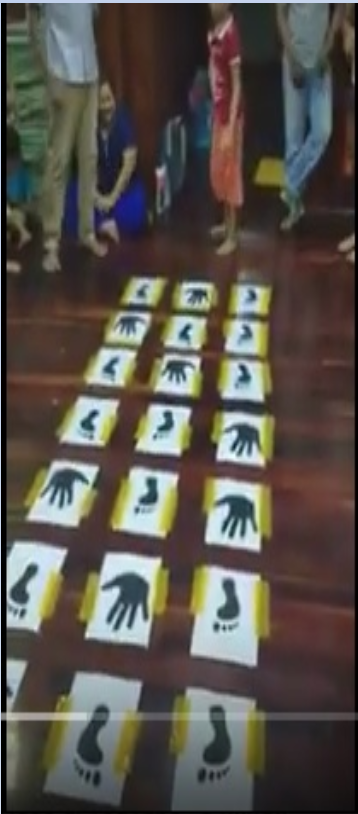 Ricalcare su un foglio A4 il piede destro e quello sinistro, 
    la mano destra e quella sinistra e farne delle copie.

Con l’aiuto di uno scotch metterle a terra creando delle 
     combinazioni in 3 file, come in foto.

Sulla stessa riga non possono trovarsi simboli uguali.

Il gioco prevede di superare tutte le file mettendo piedi e 
     mani nelle posizioni giuste come indicato dalle immagini.
     
ATTENZIONE ALLA DESTRA E ALLA SINISTRA
GIOCO 2SOTTOSOPRA
Utilizzando un materassino da ginnastica o un tappeto rinforzato eseguire:

CAPOVOLTA AVANTI

In stazione eretta, gambe aperte, appoggiare entrambi 
i palmi, portare la nuca in appoggio e lasciarsi cadere 
Avanti.

Come ex 1 senza appoggio nuca.

Come ex 1 con 2 passi di rincorsa.

CAPOVOLTA INDIETRO

Da seduti, gambe aperte, appoggiare dapprima il sedere poi la schiena
(facendo attenzione a tenere il mento attaccato al petto), e compiere
una rovesciata con i piedi.

In stazione eretta, gambe aperte, appoggiare dapprima il sedere poi la
schiena (facendo attenzione a tenere il mento attaccato al petto), e
compiere una rovesciata con i piedi.
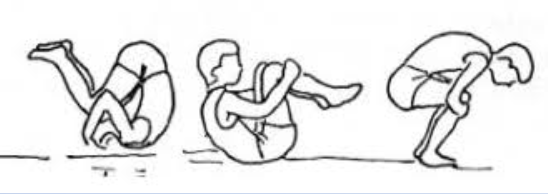 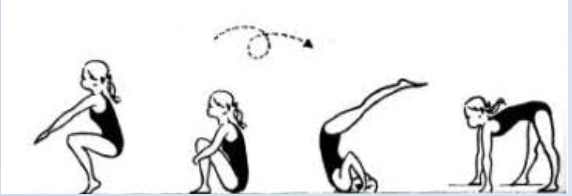 GIOCO 3JUMPING
Posizionarsi davanti ad un cuscino messo a terra (eseguire gli esercizi per 10 volte):
Eseguire un salto in avanti, superando l’ostacolo e subito dopo all’indietro.
Eseguire un salto laterale a dx, superando l’ostacolo e subito dopo a sx
Come ex 1 ma atterrare sempre di fronte al cuscino, quindi eseguire un salto con torsione in volo di 180°
Come ex 2 ma eseguire un salto con torsione in volo di 180°
Come ex 3 e 4, ma torsione di 360°
GIOCO 4ACCHIAPPA PALLA
Disporsi a qualche metro/passo dal muro
Prendere un secchio/un cestino e tenerlo in mano con una sola mano
Con l'altra mano tenere una pallina (diametro di una pallina da tennis, l'importante è che rimbalzi contro il muro)
Lanciate la pallina contro il muro
Una volta che batte contro il muro dovete cercare di catturarla con il vostro secchio/cestino senza che la stessa, rimbalzando, cada al di fuori
Il punto si guadagna se la pallina si ferma all'interno del secchio/cestino

TOTALE: 10 lanci per mano per 3 turni
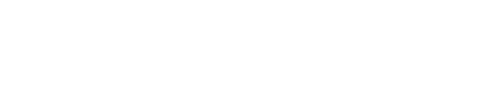